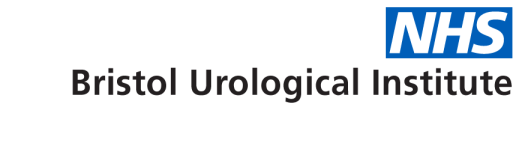 Urinary Retention
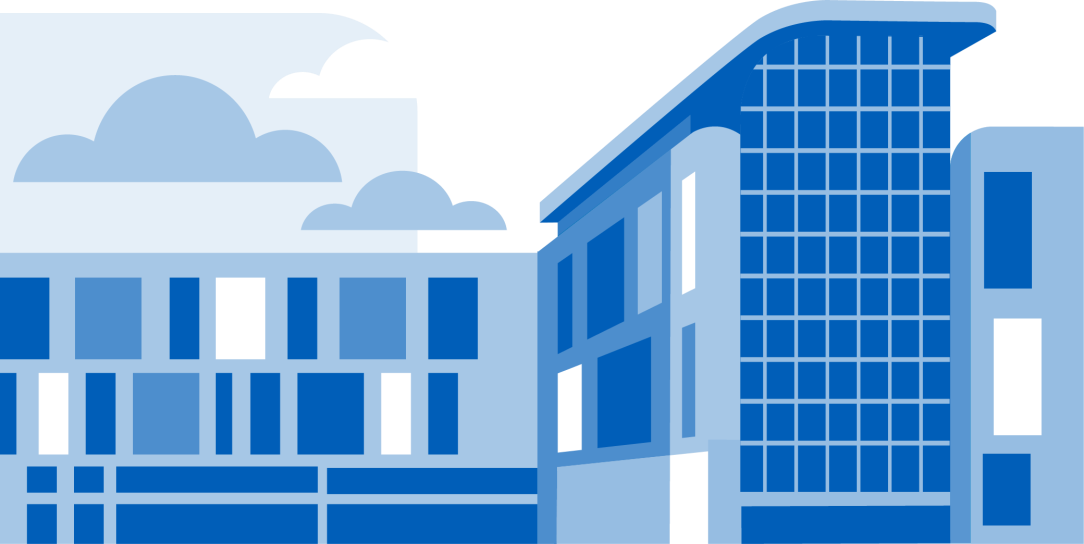 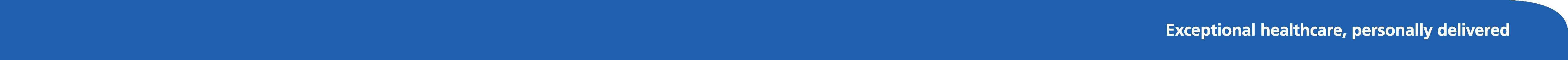 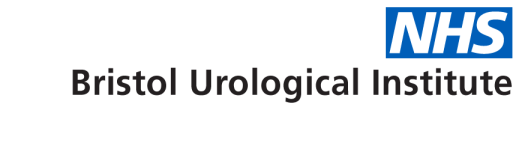 Acute urinary retention
This is described as the painful inability to void with relief of the pain following drainage of a large volume of urine from the bladder. The volume is normally between 500-800ml.  Larger volumes suggest an acute on chronic retention picture.  Acute retention can be spontaneous or precipitated.
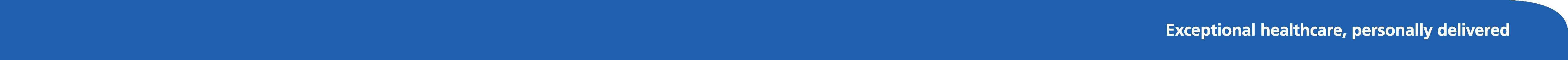 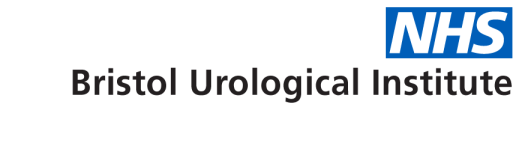 Chronic urinary retention
Chronic urinary retention is the inability to completely empty the bladder whilst maintaining the ability to urinate, with residual volumes of >300ml. Patients do not suffer from pain, but may have associated symptoms including feeling of incomplete emptying, poor or interrupted stream, and urinary frequency and urgency.
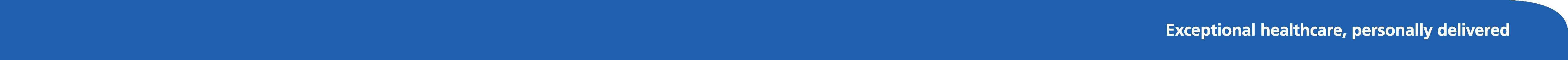 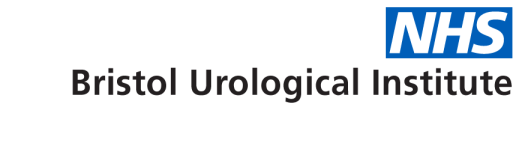 High pressure chronic urinary retention
High pressure chronic urinary retention is similar to chronic urinary retention. However, it is associated with a tense bladder and renal impairment due to hydronephrosis (dilatation of the kidney).  Patients may have similar chronic urinary retention symptoms, including night-time incontinence. Urgent drainage of the bladder is required.
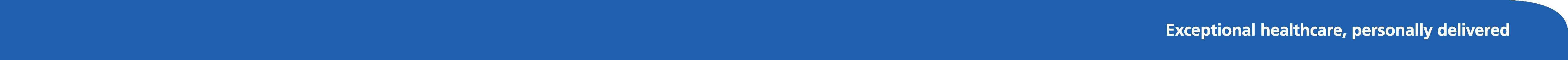 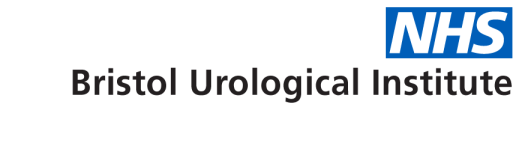 Common cause of urinary retention in men
Urological 
Benign prostatic enlargement
Prostate malignancy
Urethral stricture
Haematuria
Prostatic abscess
Non urological 
Recent surgery (anaesthetic/mobility related) 
Constipation
Drugs ‐ antidepressants, nasal decongestants, anaesthetic
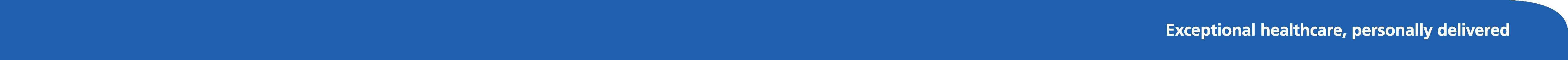 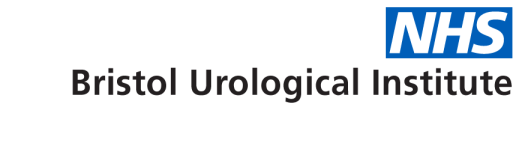 Common cause of urinary retention in women
Pelvic prolapse
Post surgery 
Pelvic masses
Constipation
Neurological
Drugs - antidepressants, nasal decongestants, anaesthetic
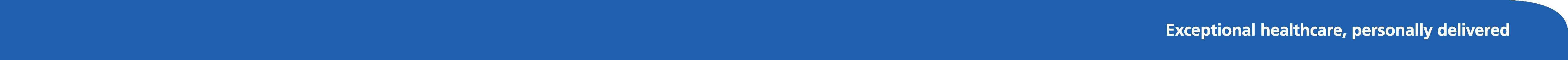 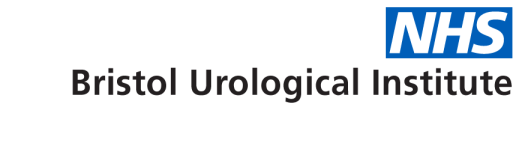 Initial management History
HPC 	 
How long since last voided
Pain
Infective symptoms
Haematuria
Any associated neurological symptoms
PMH	
Recent or previous surgery on lower urinary tract or abdomen
Previous lower urinary tract symptoms
DH 	
Any recent medication changes
Drugs for benign prostatic enlargement 
Any anticoagulants
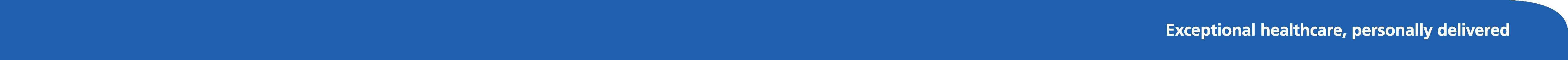 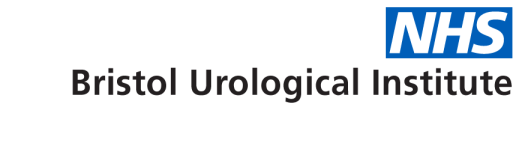 Initial managementExamination
Observation and general inspection
Examine abdomen for palpable bladder or other abdominal masses
Examine external genitalia for potential causes of obstruction eg phimosis
Rectal examination in men to examine size and nature of prostate
Vaginal examination in women to examine for possible pelvic masses
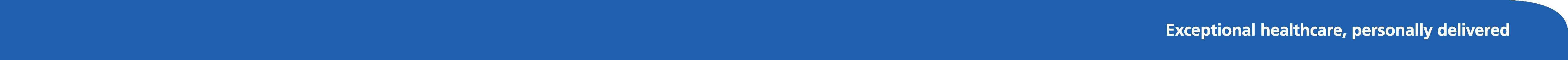 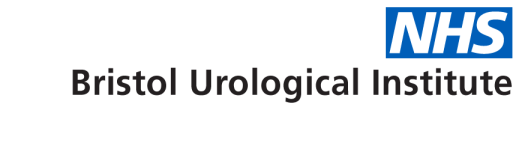 Catheterisation
Pain relief
Oral analgesia
Local anaesthetic lubrication (e.g. Instillagel)
Technique
Obtain equipment needed for catheterisation
Sterile catheterisation pack
Cleaning fluid
Syringe and sterile water for non-prefilled catheters
Lubricating jelly
Catheter
Catheter bag/Drainage system
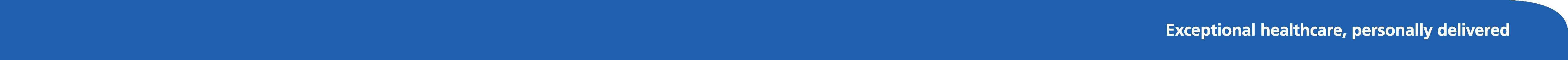 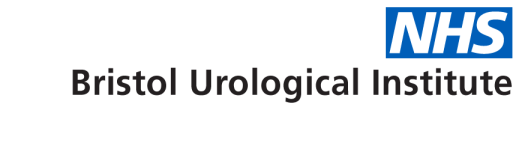 Catheterisation
Technique continued:
Wash and dry hands, put on sterile gloves. 
Place sterile towels to cover patient genitals. In a man, clean the glans penis, and in a woman, urethral meatus and surrounding tissues. 
Inject lubricating or anaesthetic jelly down urethra, leaving for 5 minutes.
Gently insert the catheter through the urethra and into the bladder. Wait until urine flows before inflating the balloon to suggested capacity (see catheter label). 
Withdraw catheter so that balloon sits at the bladder neck.
Connect drainage bag
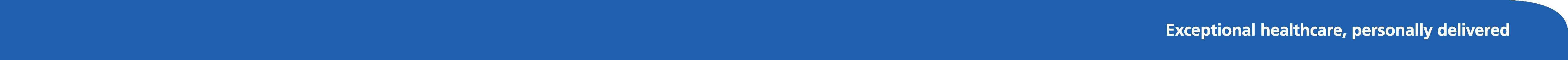 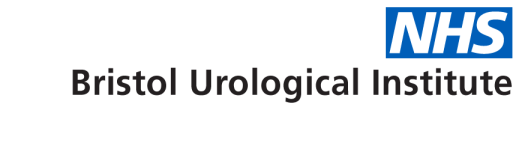 Post catheterisation
Measure residual volume drained 
Check U&Es 
Give patient completed catheter passport
Consider reversible causes eg constipation
Consider starting an alpha blocker if the possible cause if benign prostatic enlargement
Consider whether a trial without catheter is suitable and could this be done in community?
Communicate with patient the next step in the management plan and document in catheter passport 
Refer for TWOC if appropriate using the fo+
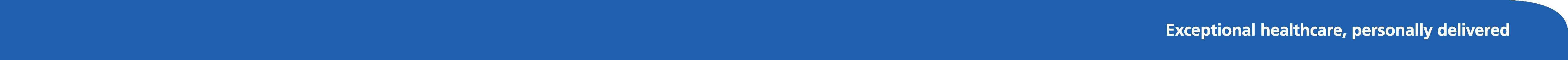 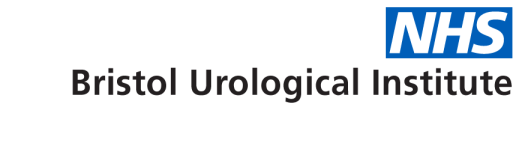 Urinary retention pathways
Male urinary retention pathway at 
NBT link

Female urinary retention pathway 
at NBT link
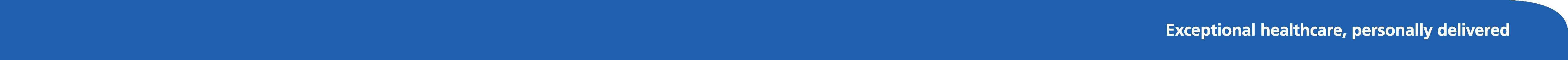 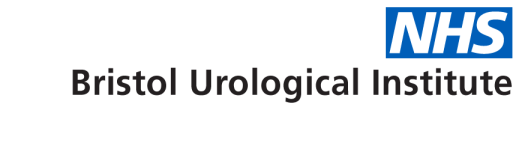 Referral forms for NBT TWOC
Click links below to BUI Website for Male and Female referral forms

Male TWOC referral form

Female TWOC referral form
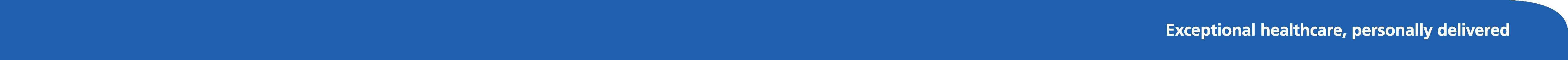